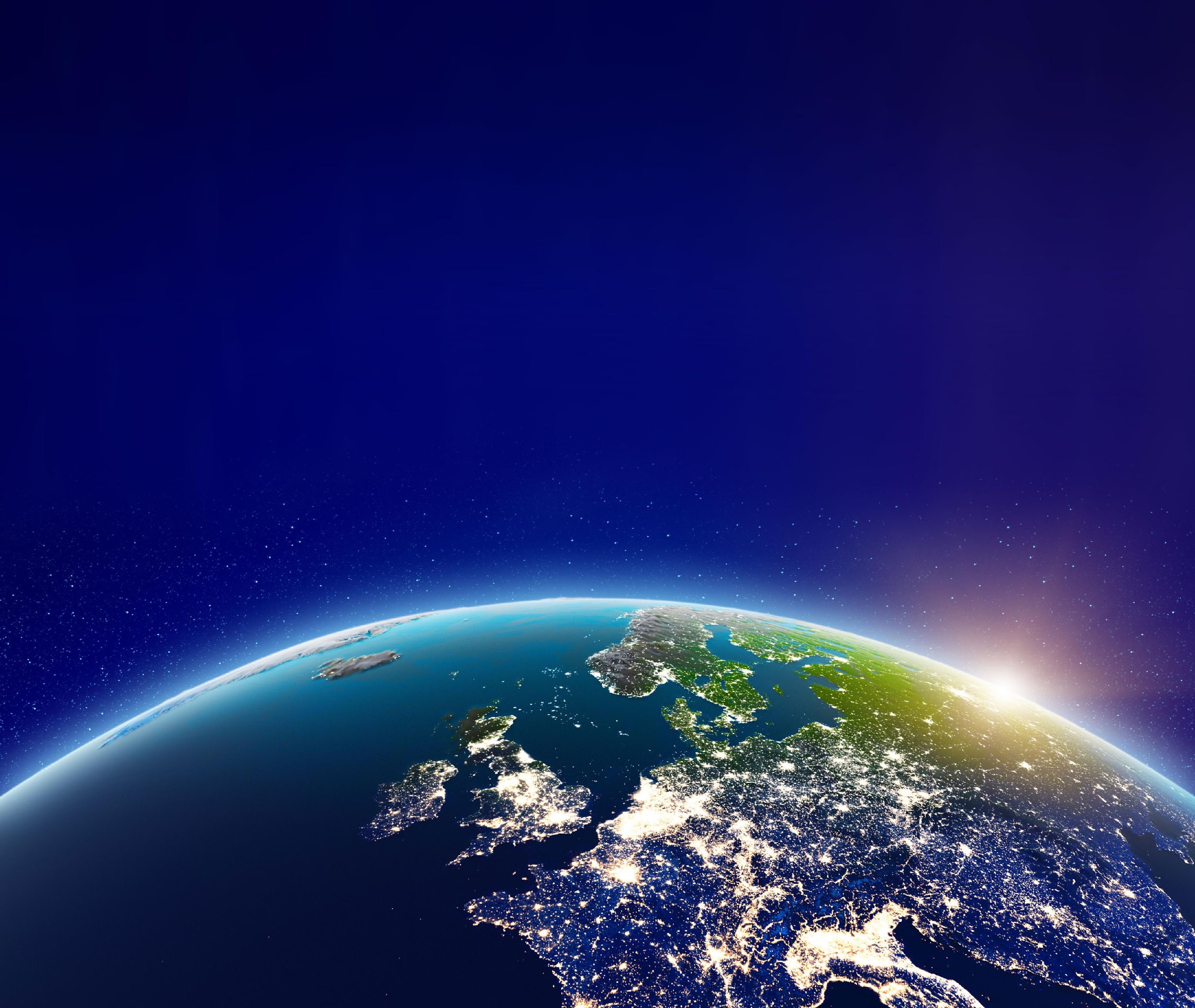 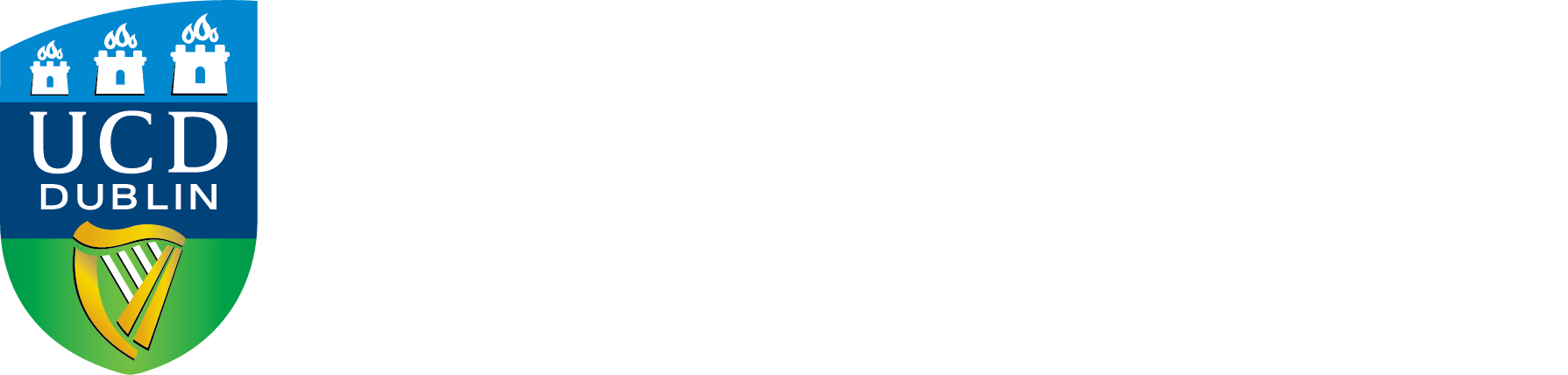 ‹#›
UCD Strategy 2020-2024
‹#›
‹#›
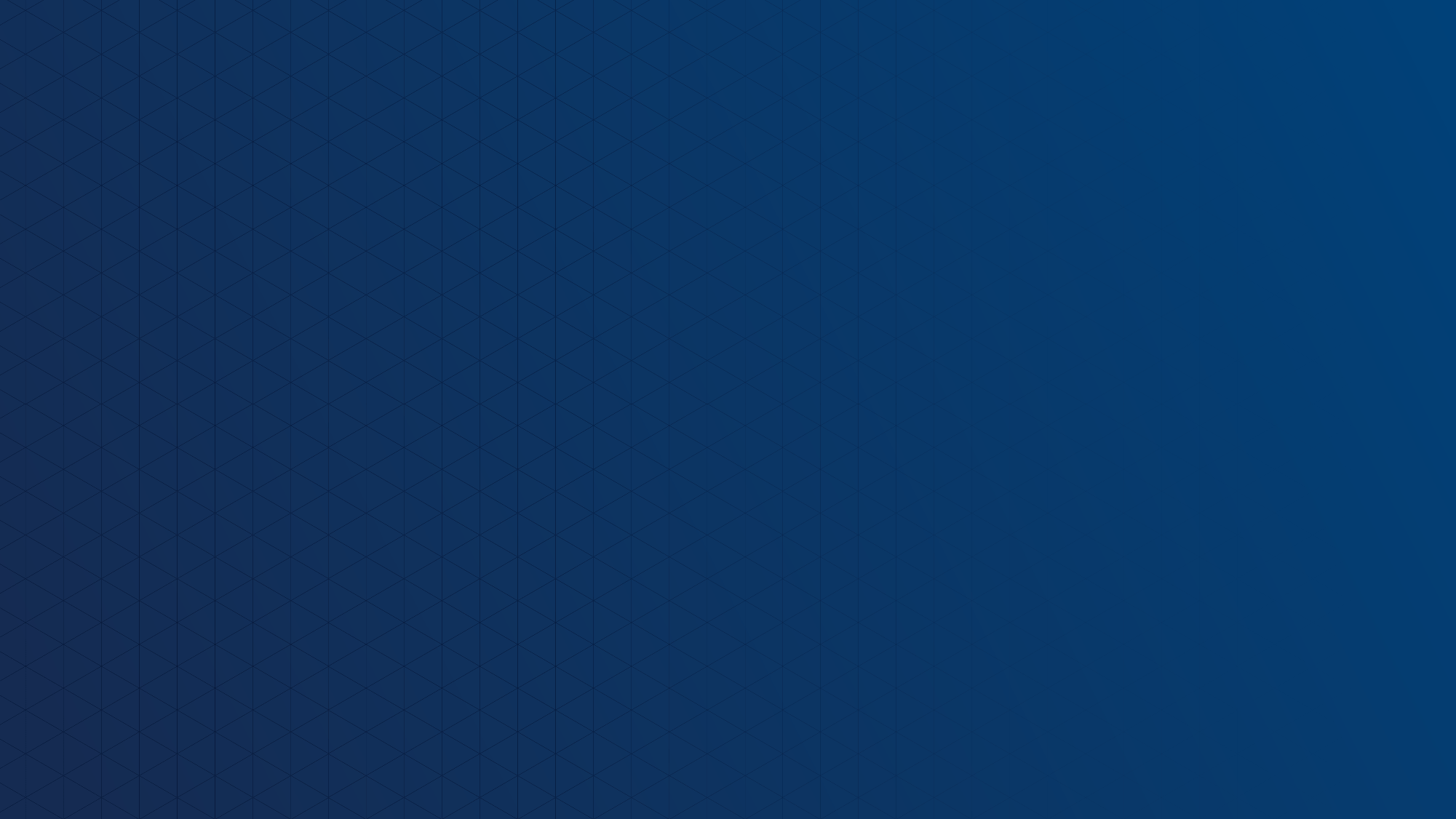 Thank You
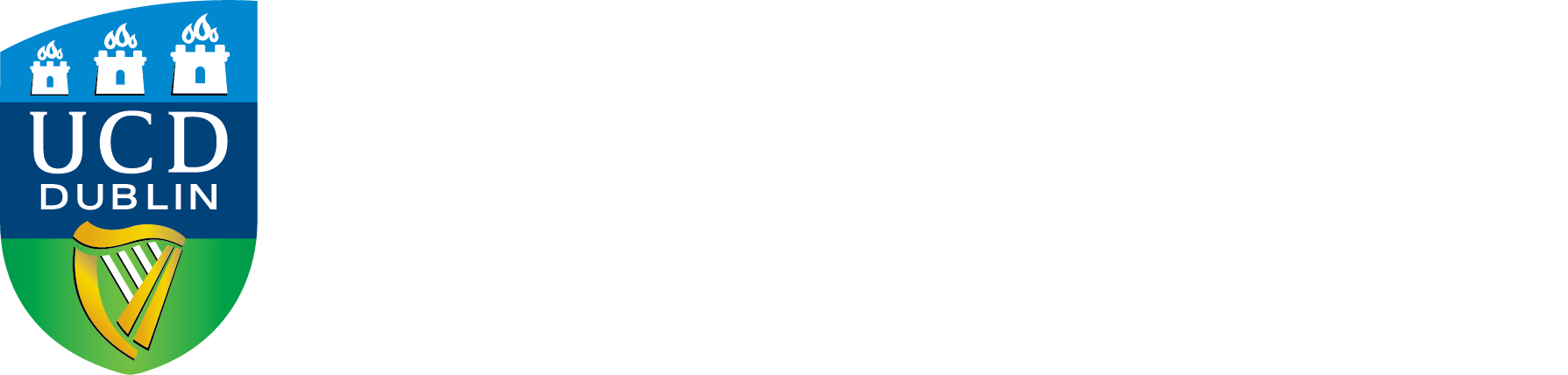 ‹#›
UCD Strategy 2020-2024
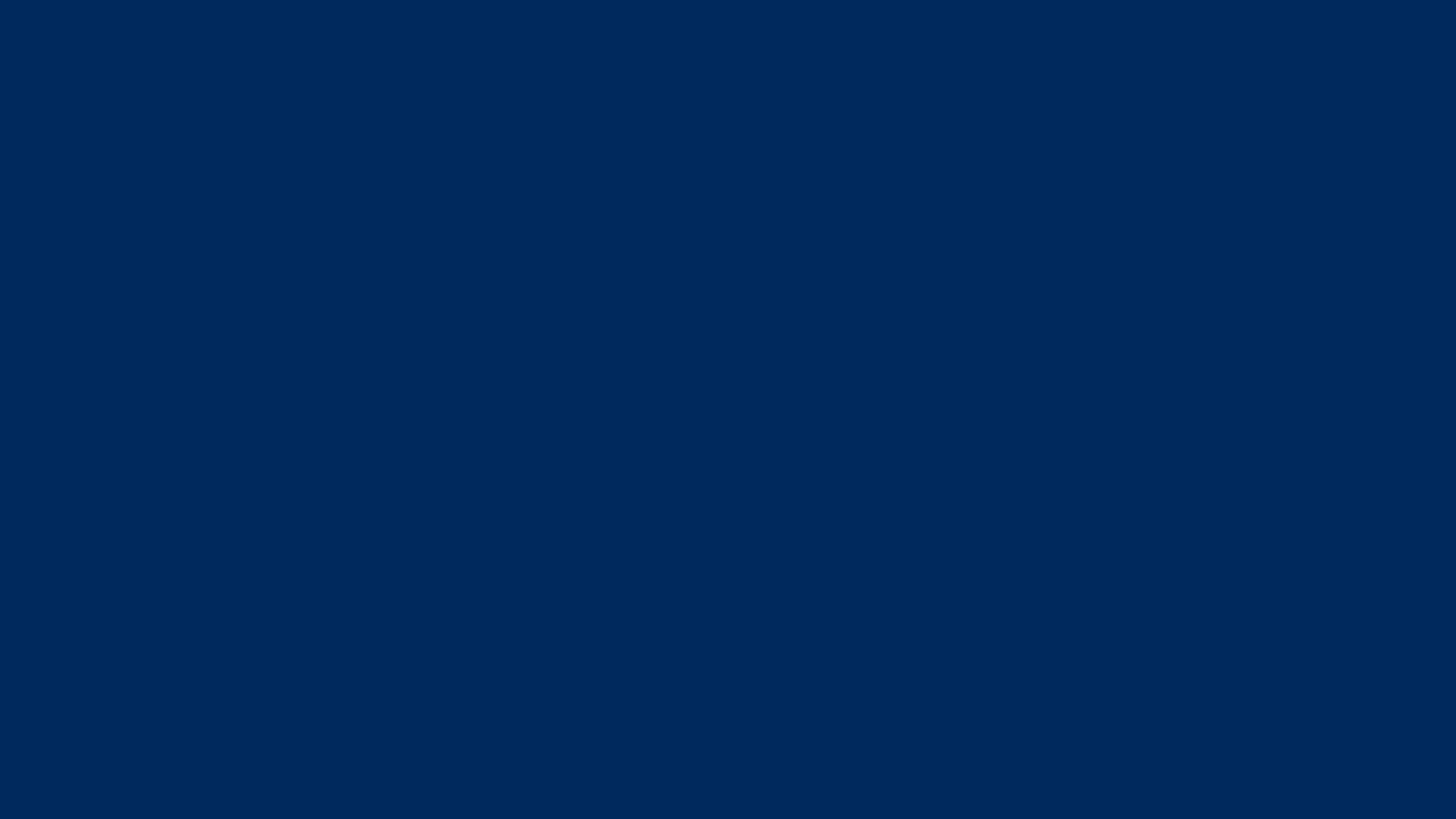